Everything ESSER:  An Overview of the Federal Elementary and Secondary School Emergency Relief (ESSER) Program, ARP IDEA and the ARP Homeless Children and Youth Funds
Division of Educational Services
October 26, 2021
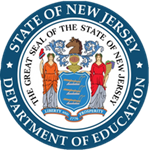 Goals for Today’s Presentation
Provide an overview of the ESSER I, II, and III Funds
Review the allowable uses of ESSER Funds
Review the requirements under ARP for the Local Educational Agency (LEA) Safe Return Plan and the LEA Use of Funds Plan
Provide an overview of the American Rescue Plan (ARP) Individuals with Disabilities Education Act (IDEA) Program
Provide an overview of the ARP Homeless Children and Youth (HCY) Program
2
Overview of Federal Relief Funds
New Jersey received over $4 billion in Federal emergency funds including:
3
[Speaker Notes: In 12 months, more than $4.5 BILLION Federal dollars will have been allocated to NJ school districts. In the words of Notorious B.I.G.  This means, Mo Money Mo Problems.
Or to paraphrase Peter Parker: With great wealth comes great responsibility]
ESSER Overview
The Elementary and Secondary School Emergency Relief (ESSER) Fund was established by law in March 2020 with the overall purpose of providing school districts, or Local Educational Agencies (LEAs) with emergency relief funds to prevent, prepare for, or respond to the COVID-19 pandemic, including its impact on the social, emotional, mental health, and academic needs of students.
4
ESSER I (CARES Act)
Coronavirus Relief and Economic Security Act (CARES)
Passed in March 2020
Created the “Education Stabilization Fund” 
Funded the Elementary & Secondary Schools Emergency Relief Fund (ESSER) and the Governor’s Emergency Education Relief Fund (GEER)
New Jersey received $310,371,213 in ESSER Funds
5
ESSER II (CRRSA Act)
Coronavirus Response and Relief Supplemental Appropriations Act (CRRSA)
Passed in December 2020
Further funded the Elementary & Secondary Schools Emergency Relief Fund (ESSER) and the Governor’s Emergency Education Relief Fund (GEER)
New Jersey received $1,230,971,757 in ESSER II Funds
Created the Emergency Assistance to Non-Public Schools (EANS) Program
6
ESSER III (ARP)
American Rescue Plan Act (ARP)
Passed in March 2021
NJ received $2,766,529,533 in ARP ESSER Funds
$2.75 billion nationwide for Emergency Assistance to Nonpublic Schools (EANS) program
Required states to submit a plan to the United States Department of Education for approval
7
ARP ESSER: New Jersey Details
8
Period of Funds Availability
ESSER I, II and III (ARP ESSER) may be used for pre-award costs dating back to March 13, 2020, when the public emergency was declared. Funds are available for obligation:
ESSER I through September 30, 2022.
ESSER II through September 30, 2023.
ESSER III through September 30, 2024.
This includes the 12 month Tydings period.
9
Period of Funds Availability
ESSER I, ESSER II, and ARP ESSER: May be used for pre-award costs dating back to March 13, 2020, when the national emergency was declared.
Fund available until:
ESSER I: September 30, 2022
ESSER II: September 30, 2023
ARP ESSER: September 30, 2024
10
Allocation Requirements
Every State must use at least 90% of its ESSER Funds to make subgrants to LEAs by formula based on Title I Part A allocations.	
ESSER I used FY 2019 Title I, Part A allocations.
ESSER II and ESSER III used FY 2020 Title I, Part A allocations.
NJ made allocations available to non-Title I schools from its State set-aside for ESSER I, II and III.
11
Allocation Requirements
Under ESSER I, ESSER II, and ARP ESSER:
Every State must use at least 90% of its ESSER Funds to make subgrants to LEAs by formula based on most recent fiscal year Title I, Part A allocations (FY 2019 for ESSER I; FY 2020 for ESSER II and ARP ESSER)
New Jersey made allocations available to non-Title I schools from its State set-aside funds so in NJ all LEAs received an allocation
Equitable Services
For ESSER I, an LEA that received funds must provide equitable services to non-public school students in the same manner as provided for under section 1117 of Title I, Part A of the ESEA.
For ESSER II and III, equitable services are being provided under a separate program, “Emergency Assistance for Non-Public Schools” (EANS).
13
Data Reporting/Monitoring
LEAs will be required to complete and submit Performance Reports annually.

The NJDOE will be monitoring the ESSER funds through the existing Collaborative Monitoring process which may include onsite or desk monitoring.
14
Allowable Uses of Funds
Allowable Uses
16
Credit Massachusetts Department of Public Instruction:  https://www.doe.mass.edu/federalgrants/esser/esser3-webinar.pdf
[Speaker Notes: Citation*
FINAL_ARP-ESSER-FACT-SHEET.pdf (ed.gov)

Here is a table of allowable uses in the context of Teaching and Learning  valuing SEL as a key component educating children.  Here I will go through the priorities with recommended use order on which you are not obligated to follow but rather maximize your use of the funds to meet your unique needs and timing priorities.

For the sake of space grants names are shortened

and Coordinate Not Conflate

Learning Acceleration Professional Learning:   | Specific allowable use be sure to check rules |  Yes allowable. LA Grant is addition funding | Yes Allowable and additional funds from the grant Ac.Lrn.Ch&EdSup.
Out-Of-School Time Activities | Allowable Explicitly Stated |  Yes allowable and  LA & MH Grant for programs and PD – be mindful of their unique allocations  | Yes allowable and additional funds from the grant Ac.Lrn.Ch&EdSup where there is no unique allocations 
Summer Activities: Activities | Allowable Explicitly Stated |  Yes allowable and  LA & MH Grant for programs and PD – be mindful of their unique allocations  | Yes allowable and additional funds from the grant Ac.Lrn.Ch&EdSup where there is no unique allocations 
Mental Health Professional Learning: Allowable | Allowable and MH Grant min 10% | Allowable and MTSS and MH Staffing grant, the learning acceleration grant under principle one where Teaching and learning is enhanced with  embedded SEL practices| 
Mental Health Programs: Allowable | Allowable and MH Grant Max of 90%  for programs for students | Allowable and MTSS and MH Staffing grant, the learning acceleration grant under principle one where Teaching and learning is enhanced with embedded SEL practices|
Needed Uses in response  to disproportionate impact of the pandemic
7. LEA changes in direct response to COVID-19: Generally, uses that are  necessary, and reasonable expenditures  in direct response to the COVID-19 are allowable.

We will take questions at the end, See any posted FAQ from NJDOE, and USED, and email us if you have questions at the designated email address.


All obligations must be paid before the  the Each Grants Expiration Date

Braid Not Blend: Record Source Funds For Expenditures; and Be mindful of the unique allocations of ESSER II, ESSER III and their accompanying Grants. Expenditures that can last beyond 2024 are good investments.]
Allowability Considerations
Generally, in determining whether an activity is an allowable use of funds, a State or LEA must determine: 
Is the use of funds intended to prevent, prepare for, or respond to the COVID-19 pandemic, including its impact on the social, emotional, mental health, and academic needs of students? 
Does the use of funds fall under one of the authorized uses of ESSER funds? 
Is the use of funds permissible under the Uniform Administrative Requirements, Cost Principles, and Audit Requirements for Federal Awards (Uniform Guidance, 2 CFR Part 200)? In particular, is it necessary and reasonable for the performance of the ESSER award?
17
ARP ESSER Use of Funds Requirements
LEAs must reserve at least 20% of funds to address learning loss through implementation of evidence-based interventions and ensure that those interventions respond to students’ social, emotional, and academic needs and address the disproportionate impact of COVID-19 on underrepresented students subgroups:
Each major racial and ethnic group
Children from low-income families
Children with disabilities
Children and youth in foster care
English learners
Gender
Migrant students
Students experiencing homelessness
18
Braiding Funds
ESSER funds may be “braided” or used in combination with, but not “blended” with, funding under ESEA, IDEA, AEFLA, Perkins V, and McKinney-Vento, or any other education funds.
“Blending” occurs when different funding streams are combined and lose their original identity.  Funds can be used for any allowable activity.
“Braiding” occurs when different funding streams are used together to leverage the support provided for different needs while maintaining documentation to support the charging and allocation of costs to multiple separate funding streams or programs.
19
Braiding Funds Example
A district plans to utilize ARP ESSER, IDEA, Title I-A, Title II and Title III funds to offer a summer academy to mitigate learning loss. 




The above is meant to be illustrative and is not an exhaustive list.
20
Braiding Funds Example
A district plans to utilize ARP ESSER and IDEA funds to purchase adaptive software and supplies for the summer academy.  The total expense is $50,000 which is allocated to IDEA and ARP ESSER based on the ratio of those programs’ personnel costs (salaries and applicable benefits) to the total personnel cost.
21
ARP ESSER Safe Return Plan
ARP ESSER LEA Safe Return to In-Person Instruction Plan
Section 2001(i)(1) of ARP requires each LEA that receives ARP ESSER fund to develop and make publicly available on the LEA’s website a plan for the safe return to in-person instruction and continuity of services for all schools. LEA plans were initially submitted in the summer.
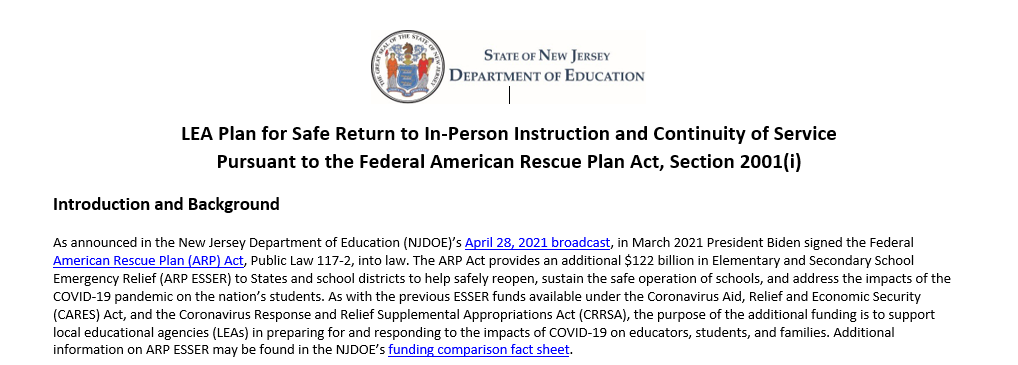 The NJDOE provided a template for LEAs on the ARP ESSER webpage
23
ARP ESSER Safe Return to In-Person Instruction Plan
The Safe Return Plan must be submitted in EWEG as part of the ARP ESSER application.  
Updates are required every six months.
24
ARP ESSER Use of Funds Plan
ARP ESSER LEA Use of Funds Plan
Under an interim final rule published by the US Department of Education each LEA that receives ARP ESSER funds:
Must develop and submit to the State, and make publicly available a plan for the use of the LEA’s ARP ESSER funds
26
ARP ESSER LEA Use of Funds Plan
Required elements of the plan include:
How will the LEA implement CDC guidance and ensure schools stay open and safe?
How will the LEA address the impact of lost instructional time?
Evidence-based Interventions.
Summer enrichment opportunities.
Comprehensive afterschool or extended school year programs.
27
ARP ESSER LEA Use of Funds Plan
The plan must address the impact of COVID-19 on the academic, social, emotional, and mental health needs of all students especially those disproportionately impacted:
28
ARP ESSER Use of Funds Plan
Stakeholders must inform
Final ARP ESSER Use of Funds Plan
29
[Speaker Notes: Under this requirement, an LEA must engage in meaningful consultation with stakeholders and give the public an opportunity to provide input in the development of its plan. Specifically, an LEA must engage in meaningful consultation with students; families; school and district administrators (including special education administrators); and teachers, principals, school leaders, other educators, school staff, and their unions.

Additionally, an LEA must engage in meaningful consultation with each of the following, to the extent present in or served by the LEA: Tribes; civil rights organizations (including disability rights organizations); and stakeholders representing the interests of children with disabilities, English learners, children experiencing homelessness, children in foster care, migratory students, children who are incarcerated, and other underserved students.]
ARP IDEA Funds
ARP IDEA Supplemental Award
On March 11, 2021, the American Rescue Plan Act of 2021 was signed into law.    
  
ARP IDEA funds were provided in a supplemental award to states to help recover from the impact of the coronavirus pandemic and to safely reopen schools and sustain safe operations.
31
[Speaker Notes: Section 2014 of the American Rescue Plan Act of 2021 provided supplemental funding for state fiscal year 2022 for the Individuals with Disabilities Education Act formula grants. $2 billion 580 million dollars was directed to the section 611  Basic grant for students with disabilities ages 3-21  and 200 million was directed to the section 619 preschool grant for students ages 3-5. New Jersey’s award, as depicted on this slide added $74,068,356 and $5,794,766 to basic and preschool respectively, thus bringing NJ’s IDEA total award to almost $476 million dollars for students with disabilities.]
ARP IDEA Allocation
Funds were allocated directly to school districts, charter schools, renaissance school projects, and state agencies as supplemental awards using the statewide formula.

LEAs are required to submit an application through the EWEG system.
32
[Speaker Notes: The data from the most recent NJ Smart data collection was used in the statewide formula, allocating the funds directly to the LEAs.  Each LEA was required to submit a separate ARP IDEA application through the electronic web enabled grant system and was reviewed by the County Special Education Specialists for approval.]
ARP IDEA
Districts can obligate these funds beginning July 1, 2021 through September 30, 2023. This maximum period includes a 15-month period of initial availability, plus a 12-month period for carryover;
LEAs are encouraged to budget these supplemental funds for non-recurring activities as ARP-IDEA is a one-time funding opportunity that will not be available to sustain ongoing activities;
ARP IDEA funds need to be tracked independently for reporting.
33
[Speaker Notes: ARP IDEA funds have the same project period of obligation IDEA funds.  These funds are initially available for a period of 15 months, followed by an additional carry over year.  Although these funds may be used for the same allowable purposes under IDEA, districts are encouraged to utilize these funds for non-recurring activities that were the result of COVID-19 closures.  Lastly, as with other federal funds addressing the unique circumstances caused by the pandemic, ARP IDEA funds will be subject to specific monitoring and are therefore tracked separately.]
ARP IDEA Use of Funds
ARP IDEA funds are supplemental to IDEA Part B;
Have the same allowable uses as IDEA, Part B; and
Funds are subject to the same requirements as IDEA, Part B, including:
LEA Determinations for Significant Disproportionality
Equitable Services
Maintenance of Effort
34
[Speaker Notes: IDEA Part B funds are designated to assist in providing special education and related services to eligible children with disabilities. As previously stated, ARP IDEA funds are a supplemental to the IDEA Part B award and therefore have the same allowable uses.  Additionally, these funds are obligated to abide by the same requirements including their FY22 determination for significant disproportionality, provision of equitable services, and MOE.]
Resources
US Department of Education Fact Sheet
Tools and Resources to Navigate IDEA Fiscal Challenges Resulting from the Pandemic
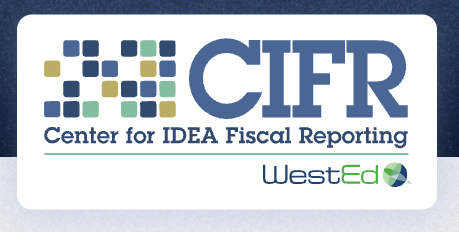 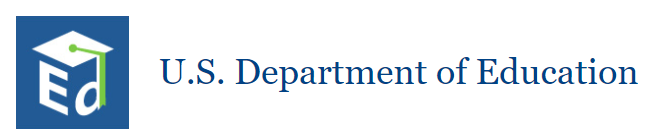 35
[Speaker Notes: These are two valuable resources provided by the US Department of Education and the Center for IDEA Fiscal Reporting (or CIFR).  Thank you.]
ARP HCY Funds
[Speaker Notes: This past March President Biden signed the Federal American Rescue Plan (ARP Act). In addition to providing $122 billion in Elementary and Secondary School Emergency Relief (ARP ESSER) to States and school districts, the Act required the United States Department of Education (The Department) to reserve $800 million for Homeless Children and Youth (ARP-HCY).  This funding is directed to support efforts to identify homeless children and youth, provide them with comprehensive, wrap-around services that address needs arising from the pandemic and allow them to attend school and participate fully in all school activities.]
ARP-HCY Funding
United States Department of Education Reserved $800 million​
37
[Speaker Notes: Based on the proportion States received under Title I, Part A for the most recent fiscal year, the New Jersey Department of Education (NJDOE) was awarded $18,118,225.  
​
NJDOE will follow the Department’s recommendation – as stated in its April 23, 2021 letter – and distribute 75% of the ARP Homeless I allocation to current regional McKinney-Vento grantees; thus, allowing for a quick distribution of funds.  This also enables the regional grantees to partner with community-based organizations that are well-positioned to identify children and youth experiencing homelessness and connect them to educationally related supports and wraparound services. ​]
State Level Set-aside (25%)​
The NJDOE will utilize ARP Homeless I & II set-aside funds to: 

Analyze where there are significant concentrations of students and families experiencing homelessness across their state (including in LEAs that are not existing McKinney-Vento subgrantees), and how they will ensure that supports from ARP Homeless I can reach them. 

Reserve sufficient funding to support LEA training, technical assistance and capacity-building for the identification of students experiencing homelessness.
38
[Speaker Notes: The NJDOE will utilize the set-aside funds to: 
  To conduct a statewide needs assessment in order to analyze where there are significant concentrations of students and families experiencing homelessness; and 
  Ensure there is sufficient funding to support training, technical assistance at the LEA level to ensure the identification of students experiencing homelessness

To build capacity at both the state educational agency (SEA) and local educational agency (LEA) level, the New Jersey Department of Education ARP HCY program will offer every district homeless liaison (DHL), essential district staff, and NJDOE’s 21 County Educational Specialists, an opportunity to become certified in McKinney-Vento Act requirements through a training and certification process.  The goal will be to educate as many essential staff members in the school system as possible to ensure the educational excellence, success, and stability of our children, youths, and families experiencing homelessness.]
Uses of Funds​
Activities under both ARP Homeless I and II may include any expenses necessary to facilitate the identification, enrollment, retention, or educational success of homeless children and youths, such as: 

Providing wraparound services (which could be provided in collaboration with and/or through contracts with community-based organizations);

Purchasing needed supplies (e.g., PPE, eyeglasses, school supplies, personal care items); and

Providing transportation to enable children and youth to attend classes and participate fully in school activities;
39
[Speaker Notes: Funding under this program must be used for the purposes of identifying homeless children and youth and providing homeless children and youth with (A) wrap-around services in light of the challenges of COVID–19; and (B) assistance needed to enable homeless children and youth to attend school and participate fully in school activities. 

Activities under ARP Homeless may include any expenses necessary to facilitate the identification, enrollment, retention, or educational success of homeless children and youth in order to enable homeless children and youth to attend school and participate fully in school activities, such as: 
providing wraparound services (which could be provided in collaboration with and/or through contracts with community-based organizations, and could include academic supports, trauma-informed care, social-emotional support, and mental health services);

purchasing needed supplies (e.g., PPE, eyeglasses, school supplies, personal care items);

providing transportation to enable children and youth to attend classes and participate fully in school activities;]
Uses of Funds (cont’d.)​
Purchasing cell phones or other technological devices for unaccompanied youth to enable the youth to attend and fully participate in school activities;

Providing access to reliable, high-speed internet for students through the purchase of internet connected devices/equipment, mobile hotspots, wireless service plans, or installation of Community Wi-Fi Hotspots (e.g., at homeless shelters); and

Providing store cards/prepaid debit cards to purchase materials necessary for students to participate in school activities.
Overall, costs must be “reasonable and necessary” and “align with the purpose of, and other requirements in, the McKinney-Vento Act 723(d) of the EHCY statute, 42 U.S.C. § 11433(d)”
40
[Speaker Notes: purchasing cell phones or other technological devices for unaccompanied youth to enable the youth to attend and fully participate in school activities;

providing access to reliable, high-speed internet for students through the purchase of internet connected devices/equipment, mobile hotspots, wireless service plans, or installation of Community Wi-Fi Hotspots (e.g., at homeless shelters), especially in underserved communities; paying for short-term, temporary housing (e.g., a few days in a motel) when such emergency housing is the only reasonable option for COVID-safe temporary housing and when necessary to enable the homeless child or youth to attend school and participate fully in school activities (including summer school); and

providing store cards/prepaid debit cards to purchase materials necessary for students to participate in school activities. 

LEAs must ensure that all costs are reasonable and necessary and that these uses of funds align with the purpose of, and other requirements in, the EHCY statute. In addition, when considering funding decisions, we want to emphasize that section 723(d)(16) of the EHCY statute allows the use of funds for “other extraordinary or emergency assistance needed to enable homeless children and youths to attend school and participate fully in school activities.” Accordingly, when considering funding decisions, LEAs should analyze the needs of students experiencing homelessness in light of the COVID-19 pandemic and its extraordinary impact.]
Thank You!
New Jersey Department of Education Website nj.gov/education
Kathleen Ehling
Kathleen.Ehling@doe.nj.gov
Barbara Haake
Barbara.Haake@doe.nj.gov
Pheobie Thomas
Pheobie.Thomas@doe.nj.gov
Follow Us!
Facebook: @njdeptofed
Twitter: @NewJerseyDOE
Instagram: @NewJerseyDoe
41